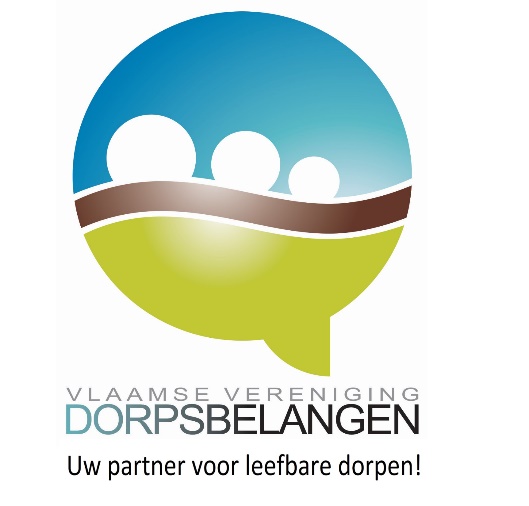 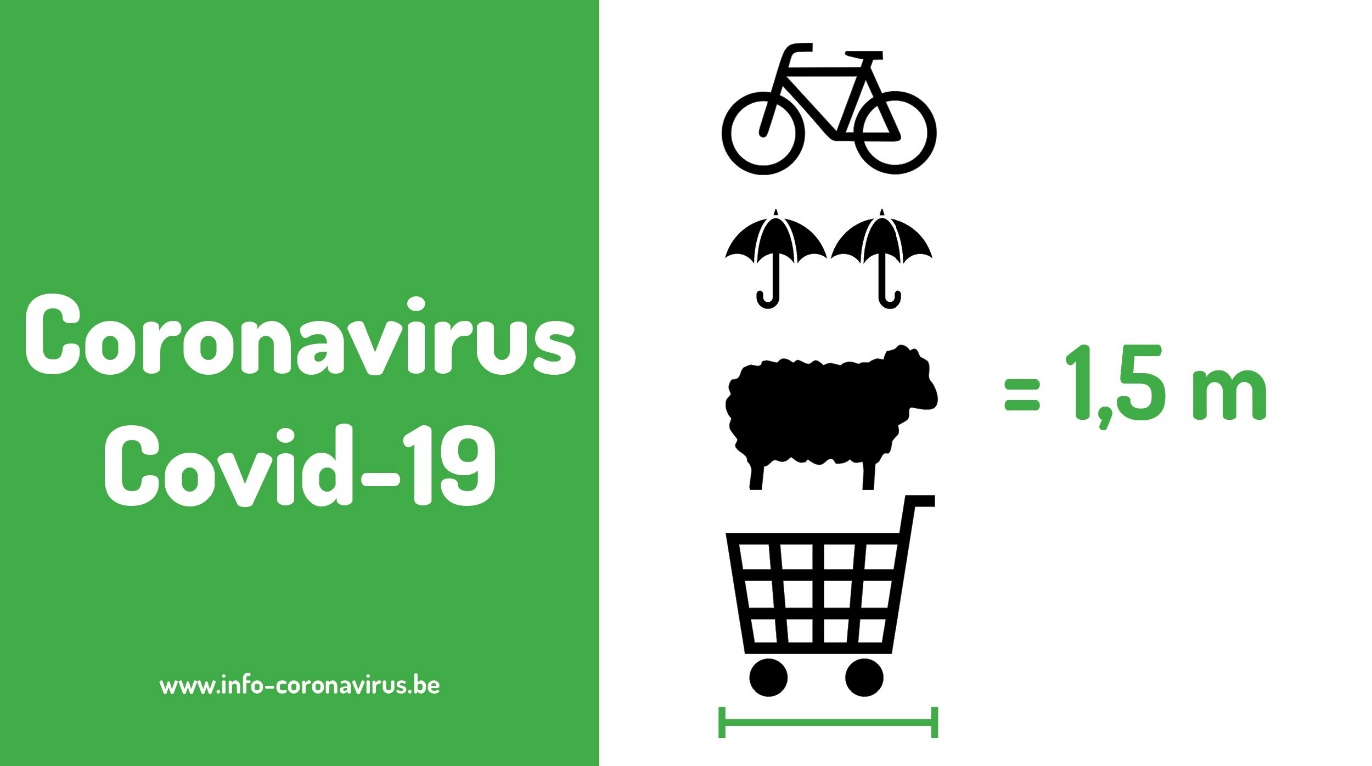 woensdag 24 juni 2020
Efficiënt communiceren Sessie 2: de dorpskrant
1
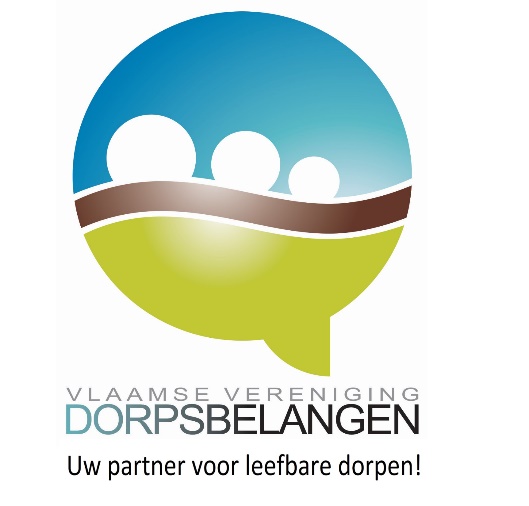 VERLOOP
Wie wil je bereiken?
Wat is het doel van de dorpskrant?
Hoe stel je een dorpskrant op?
Hoe geef je een dorpskrant vorm?
Hoe en wanneer verspreiden?
6.    Wie zal dat betalen?7.    Een paar goede voorbeelden
8.    Tot slot
2
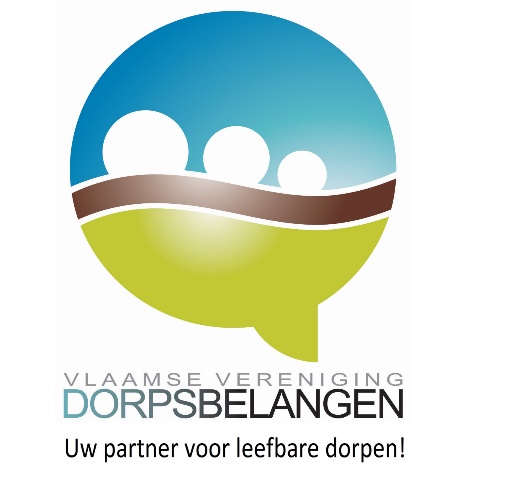 1. Wie wil je bereiken?
vaste rubrieken thematisch aangepaste schrijfstijlverschillende auteurs
3
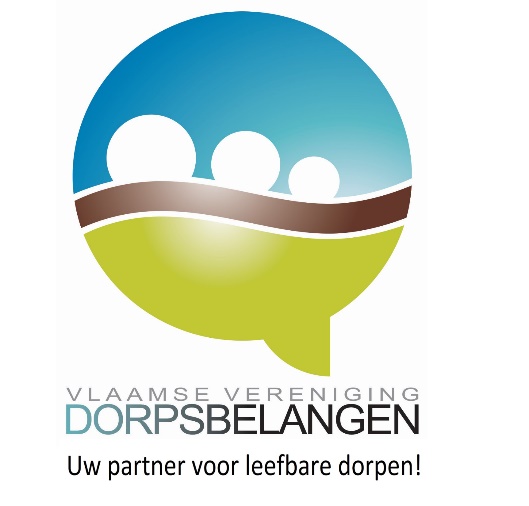 2. Wat is het doel?
Wat wil je bereiken? Welke boodschap Overtuigen, informeren of amuseren?
Bepaal de exacte inhoud en zorg dat hij nieuwswaardig is. Breng verslag uit van activiteiten.
Geef de stand van zaken over lopende projecten.Kondig activiteiten aan.Doe een oproep tot meewerken. 
Verzamel bij de tekst passende foto’s, tekeningen of logo’s.
4
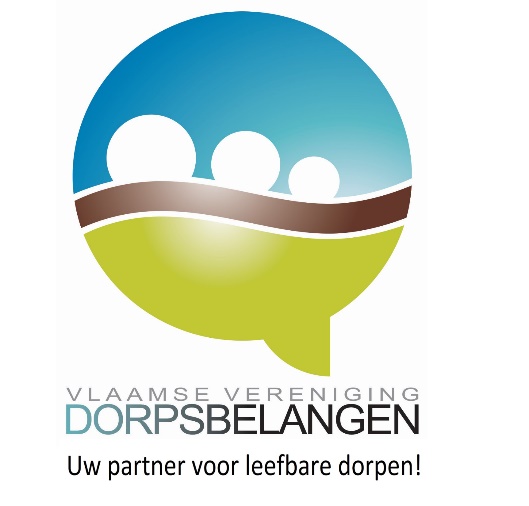 3. Hoe opstellen?
Maak jouw lezer nieuwsgierig! Aantrekkelijke voorpagina Inleidend artikelInhoudstabelStructuur en volgorde
Zet de belangrijkste artikels vooraan.
5
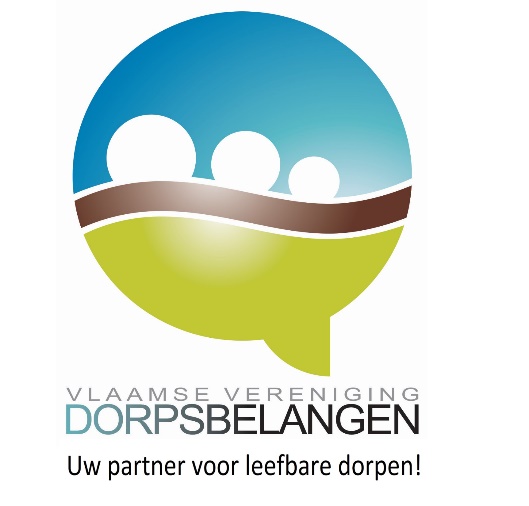 3. Hoe opstellen?
Voorkom lange teksten. Voorzie sterke kopzinnen, afbeeldingen of citaten.  
Zorg voor een aantrekkelijk slot:   humor, gedicht, prijsvraagVermeld de juiste contactgegevens.
Verwijs naar website of facebookpagina.Laat nalezen door iemand anders.
6
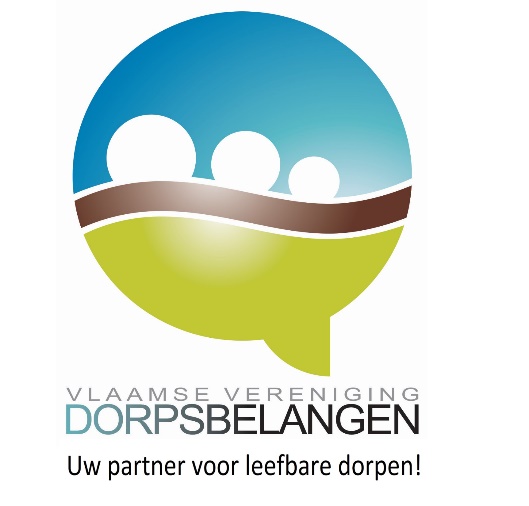 4. Hoe vormgeven?
Goede verhouding tekst en afbeeldingen.
Programma’s:
   Word of Publisher (Microsoft)    Docs (Google Drive)   InDesign of Coraldraw Geef een naam en bewaar in pdf bestand.
7
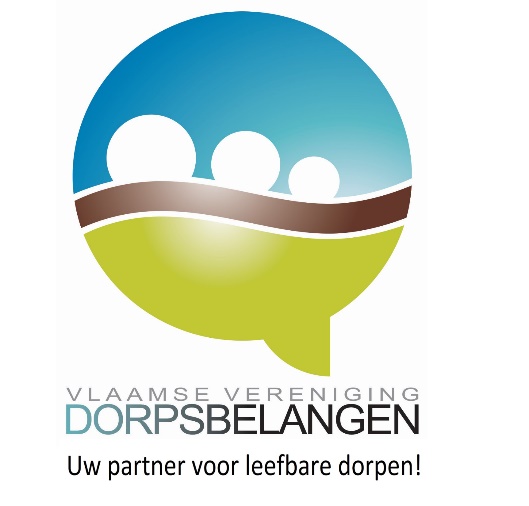 4. Hoe vormgeven?
Om alles online te beheren.Programma’s:
   Word of Publisher (Microsoft)    Docs (Google Drive)
   Pdf (Acrobat)
8
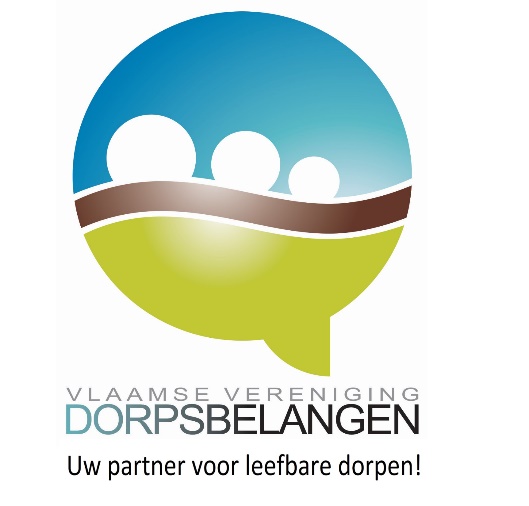 5. Hoe en wanneer verspreiden?
Eerste keer bij alle bewoners. Hoe verspreid je in de toekomst?
Via e-mail in een PDF-bestand. Houd het adresbestand netjes bij.Houd alles eenvoudig, werkbaar en betaalbaar!
9
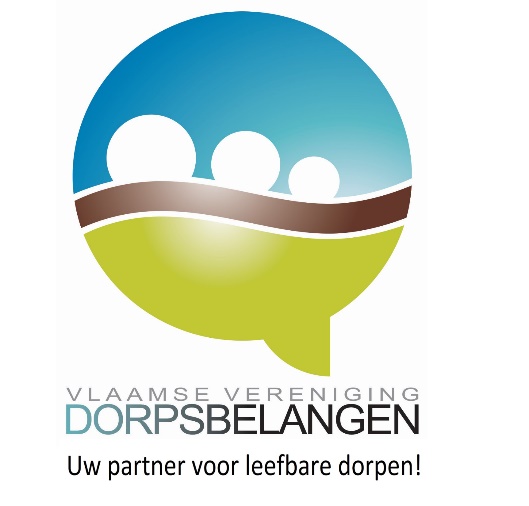 5. Hoe en wanneer verspreiden?
Spreek binnen jouw groep goed af:
 - hoe vaak: twee, drie, vier, zes, twaalf keer/jaar - wie doet wat
10
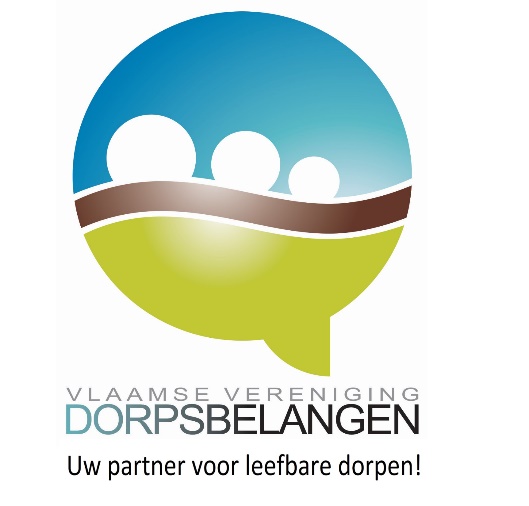 5. Hoe en wanneer verspreiden?
Vast distributiemoment:
 eerste week van de maand,  de laatste dag van… bij het begin van elk seizoen 
 begin, midden of einde van de week
Dat is de beste manier om bij de ontvangers een vast leesmoment te laten ontstaan.
11
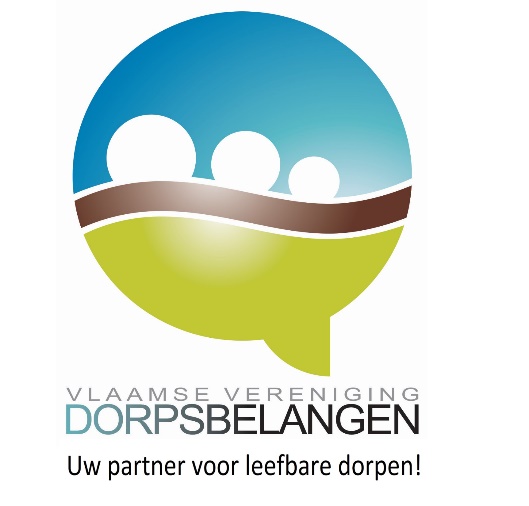 5. Hoe en wanneer verspreiden?
Leg een aantal exemplaren bij -lokale handelaars 
 -wachtzaal artsenPlaats het op jullie website of Facebookpagina -pdf
 -Issuu
12
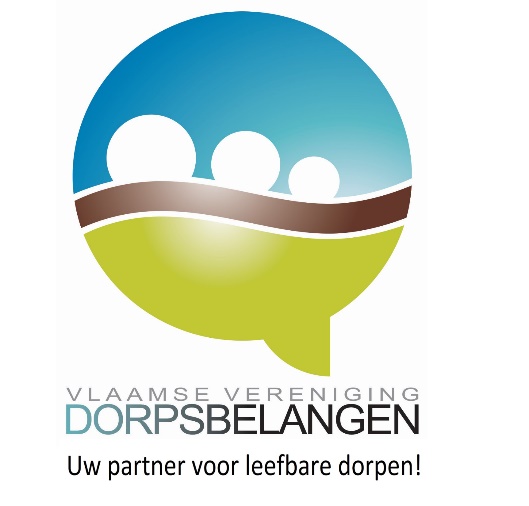 6. Meten is weten.
Vraag om te reageren. Organiseer een bevraging of wedstrijd. Maak de winnaar bekend.
Analyseer en stuur bij.
13
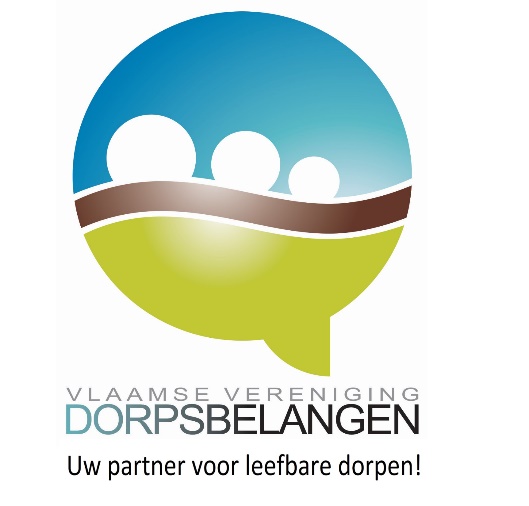 7. Een paar goede voorbeelden
Ettelgem
Heldergem
Ursel
Moerbeke-AtembekeZwijnaarde
Bolderberg
14
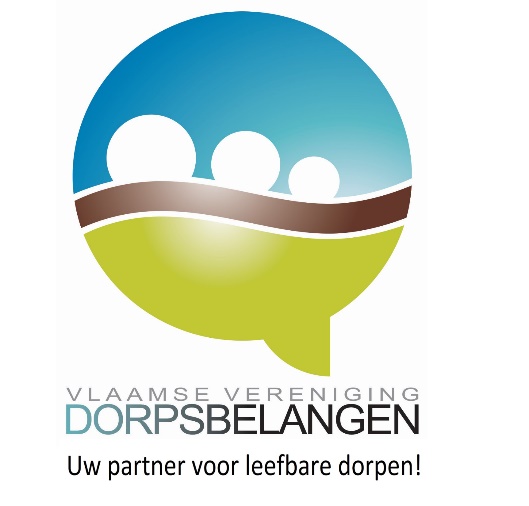 8. TOT SLOT
Afsluitende bevraging
Bedankt!
  voor jullie volgehouden aandacht
  firma Cisco voor deze Webexondersteuning  meer info op www.cisco.be.
15